Gamificación de Ciencias y Tecnología en la Educación Secundaria
Inés Olivera Crego
ines.olicre@educa.jcyl.es
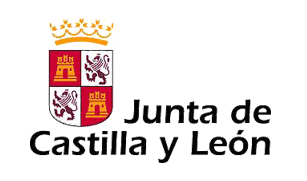 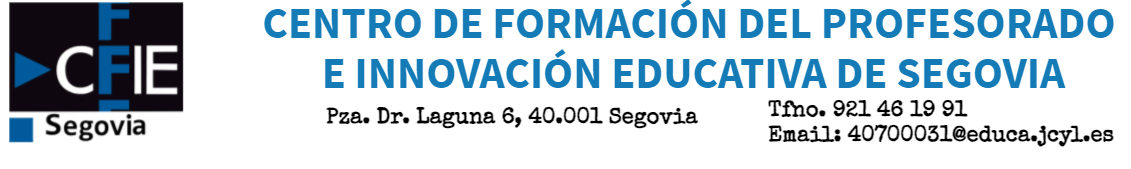 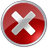 G
A
M
I
F
I
Respuesta
Respuesta
Respuesta
Respuesta
Respuesta
Respuesta
Respuesta
Respuesta
Respuesta
Respuesta
Respuesta
Respuesta
Respuesta
Reglas
Acción
Formación
Interés
Motivación
Respuesta
Gamer
Respuesta
Insignia
Q
Contador
B
C
D
E
F
G
H
I
J
K
L
M
N
Ñ
O
P
F
I
M
A
G
C
A
R
G
A
M
C
R
F
I
I
A
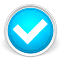 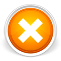 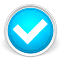 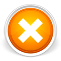 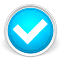 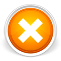 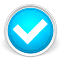 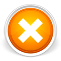 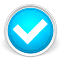 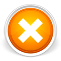 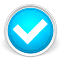 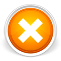 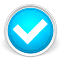 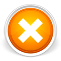 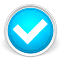 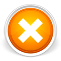 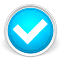 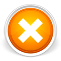 G
Alumno que pasa muchas horas frente al ordenador y que puede jugar a nuestro favor.
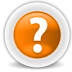 A
Lo primero que debemos conseguir de nuestros alumnos
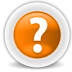 M
Beneficio de diseñar actividades gamificadas, al menos a corto plazo.
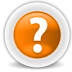 I
Se despierta con las novedades.
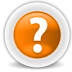 F
Objetivo de un profesor para con él mismo y sus alumnos.
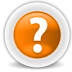 I
Reconocimiento o premio que se lleva con orgullo.
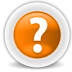 C
Elemento que puede consumir gran parte de nuestro tiempo, con lo que medimos y miden el progreso individual y colectivo.
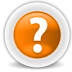 A
Es major diseñar esto que un Proyecto Gamificado
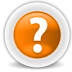 R
Mecánicas y dinámicas de un juego
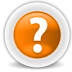 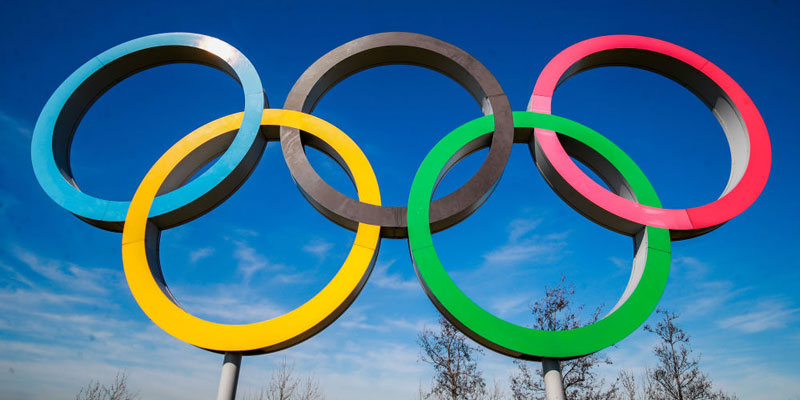 Has llegado aquí, después de un día de trabajo, MEDALLITA.
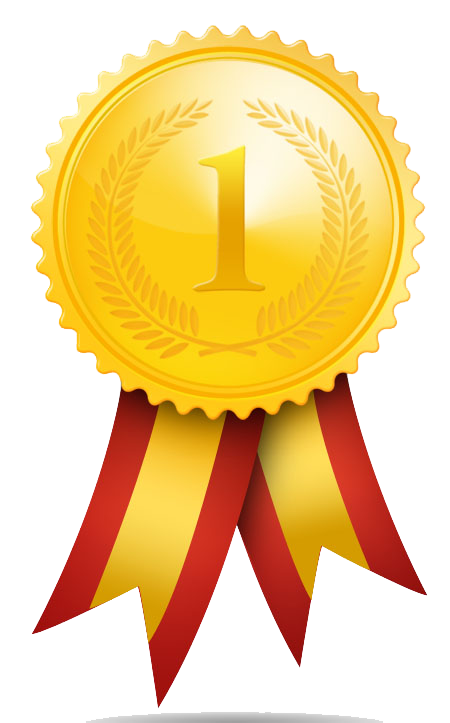 Esta foto de Autor desconocido está bajo licencia CC BY
Empieza por…
Empieza por…
Empieza por…
En clase
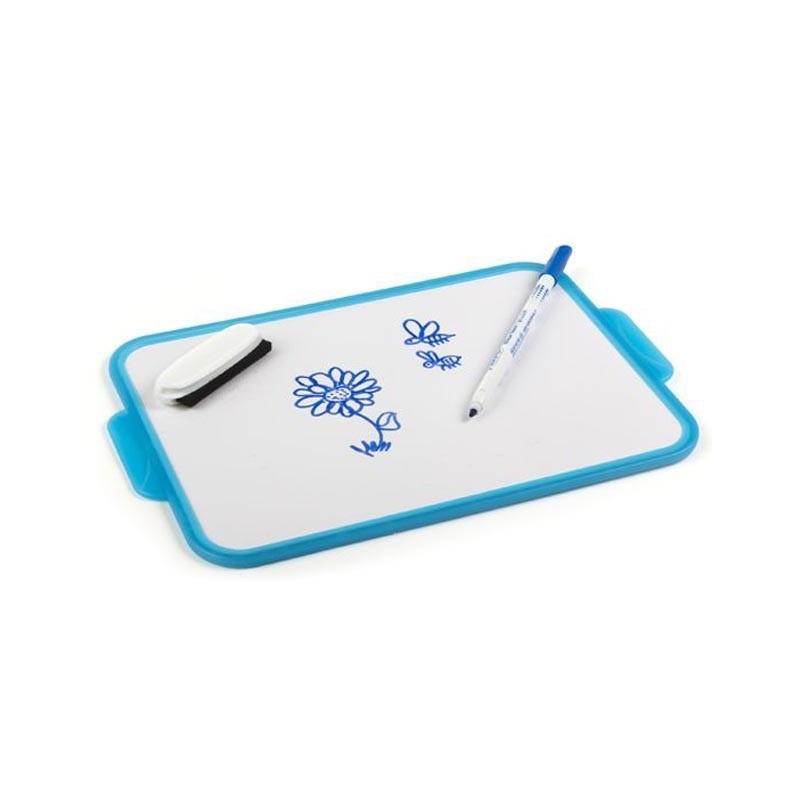 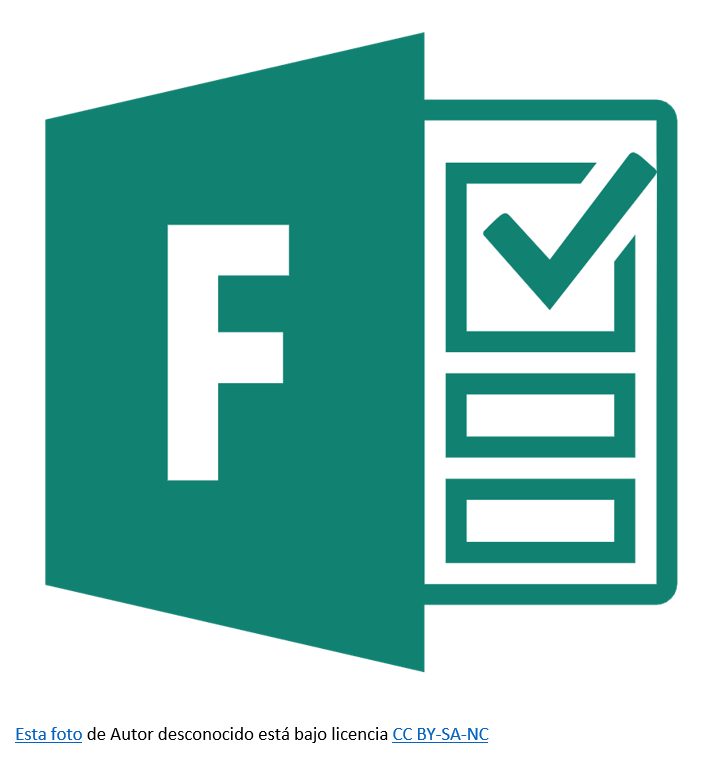 Inspiración
Modelo ARCS
Modelo 5 E
Enganchar
Explorar
Explicar
Elaborar
Evaluar
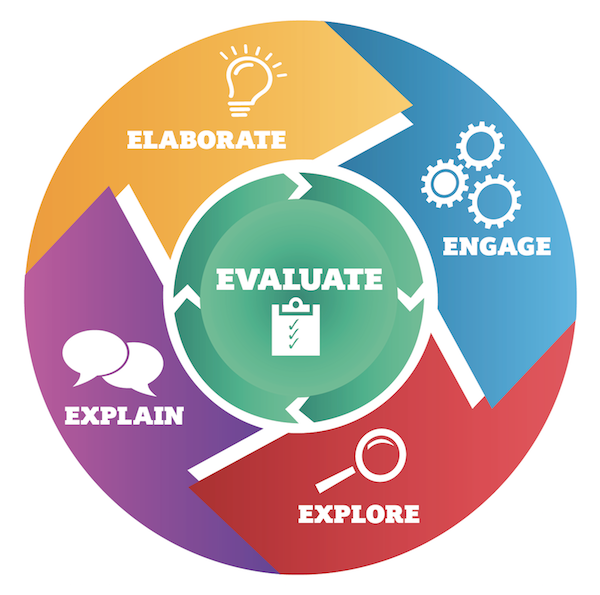 [Speaker Notes: Atención: sorpresa/ Incertidumbre, Relevancia: Necesidades, Confianza o seguridad
 Satisfacción: retos asequibles.]
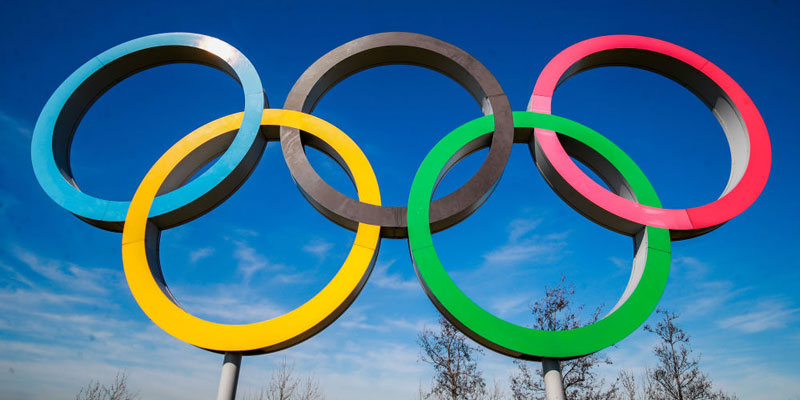 Atención
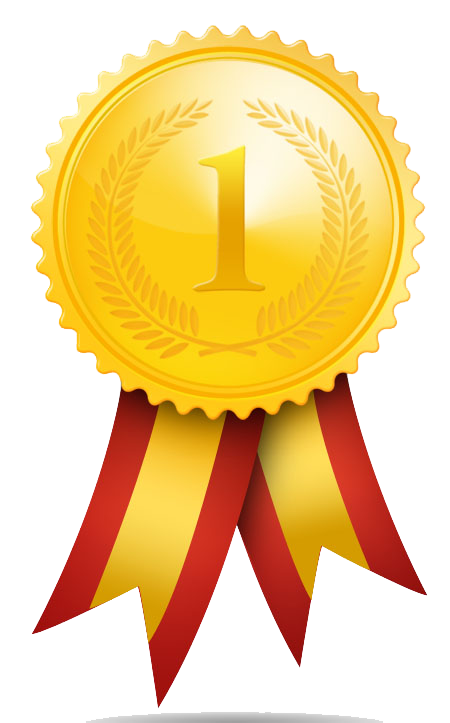 Esta foto de Autor desconocido está bajo licencia CC BY
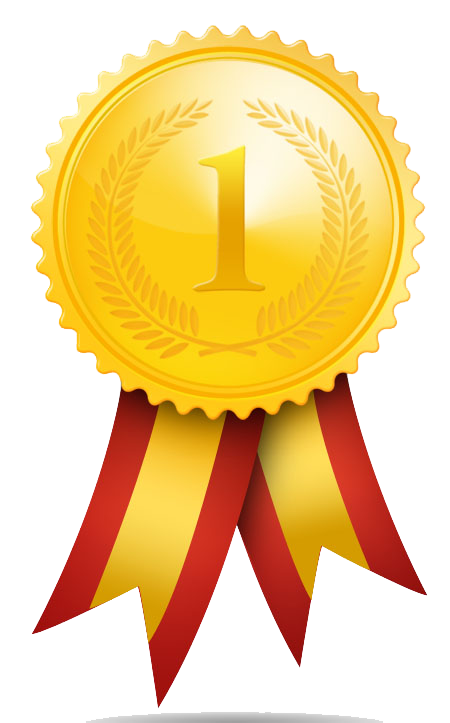 Captar la atención
Elegir asignatura y grupo de alumnos
Elegir unidad didáctica o estándar de aprendizaje
Elegir objetivos a conseguir
Pensar estética
Pensar tiempo de aplicación
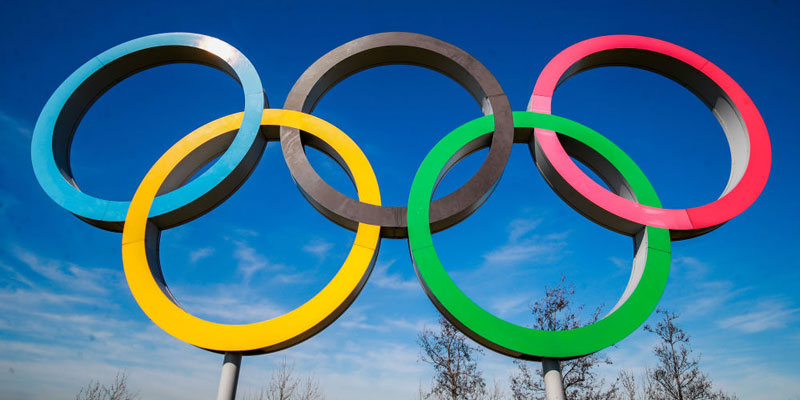 Esta foto de Autor desconocido está bajo licencia CC BY
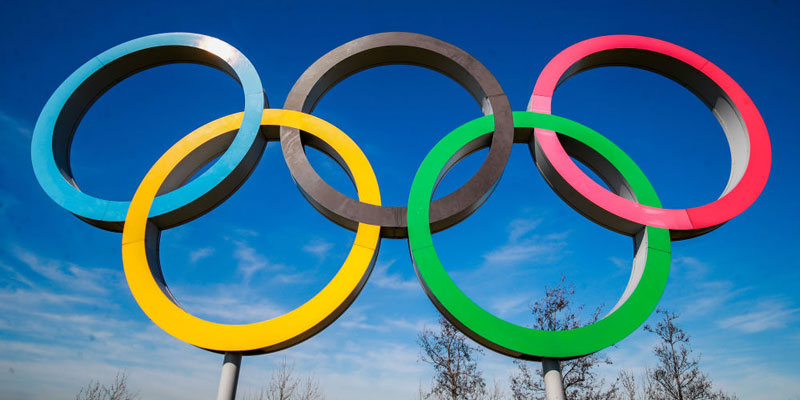 Relevancia
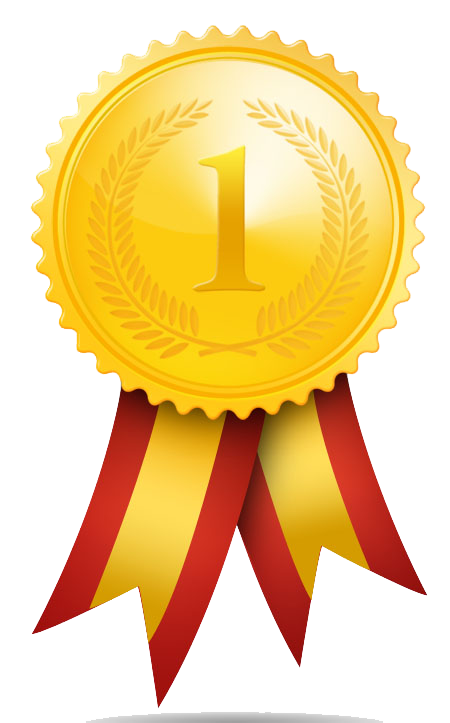 Esta foto de Autor desconocido está bajo licencia CC BY
Relevancia
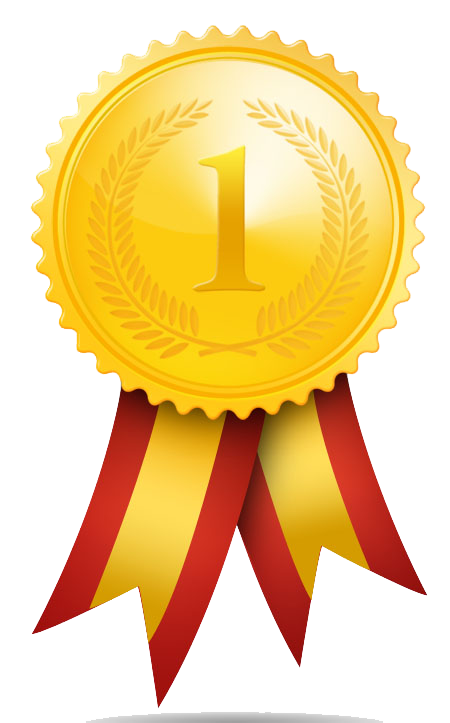 Definir a los jugadores
Decidir tiempo de aplicación
Definir las agrupaciones
Preveer consecuencias negativas
Pensar en la estética
Pensar en mecánicas y dinámicas: las reglas de juego
Pensar en los niveles
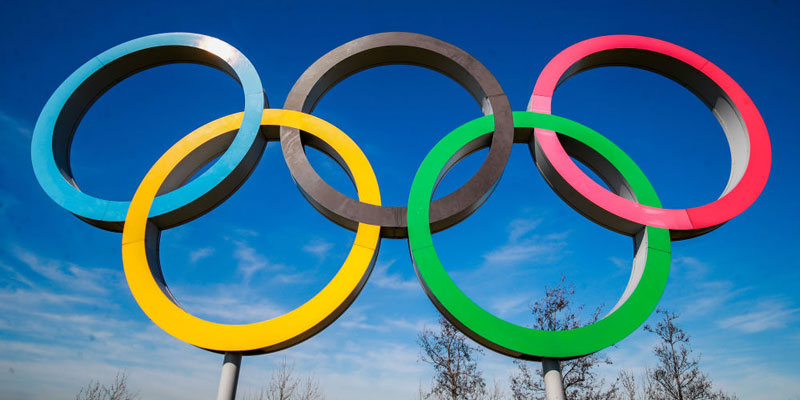 Esta foto de Autor desconocido está bajo licencia CC BY
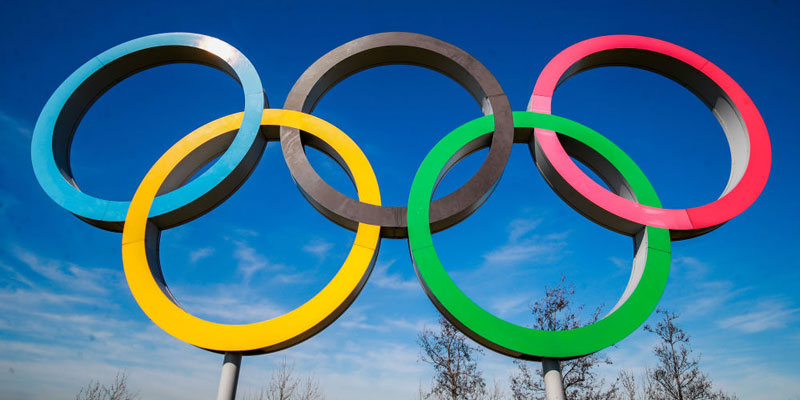 Confianza
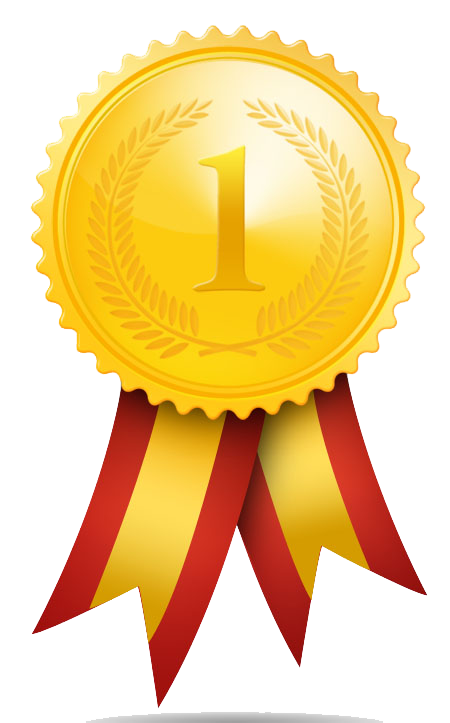 Esta foto de Autor desconocido está bajo licencia CC BY
Confianza
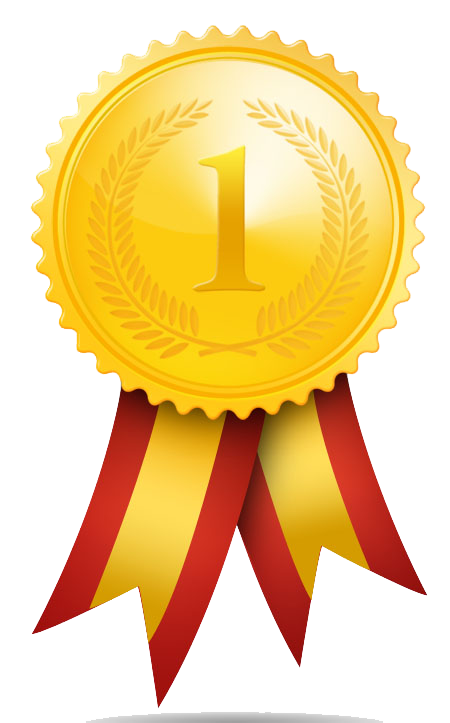 Definir la estética
Decidir reglas fáciles
Plantear actividades y su puntuación
Determinar los niveles progresivos
Pensar en el soporte
Pensar en las recompensas
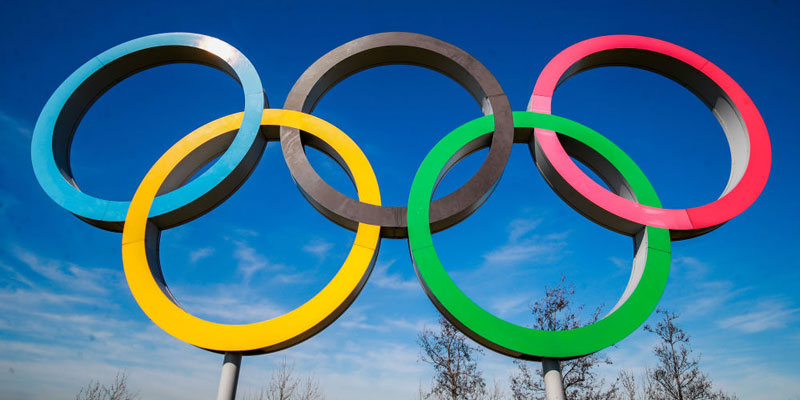 Esta foto de Autor desconocido está bajo licencia CC BY
ABJ y otras metodologías activas
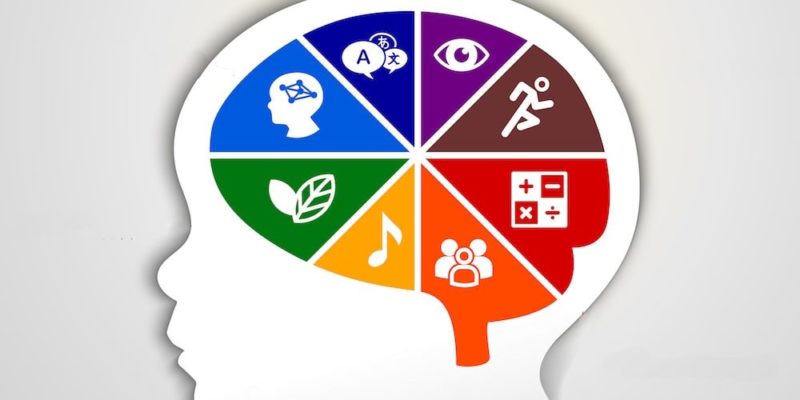 ABJ y las IIMM
Dar puntos a quien más lo necesita
Premiar las competencias menos trabajadas en la asignatura/ programación.
Baile, rap, teatro
Comic
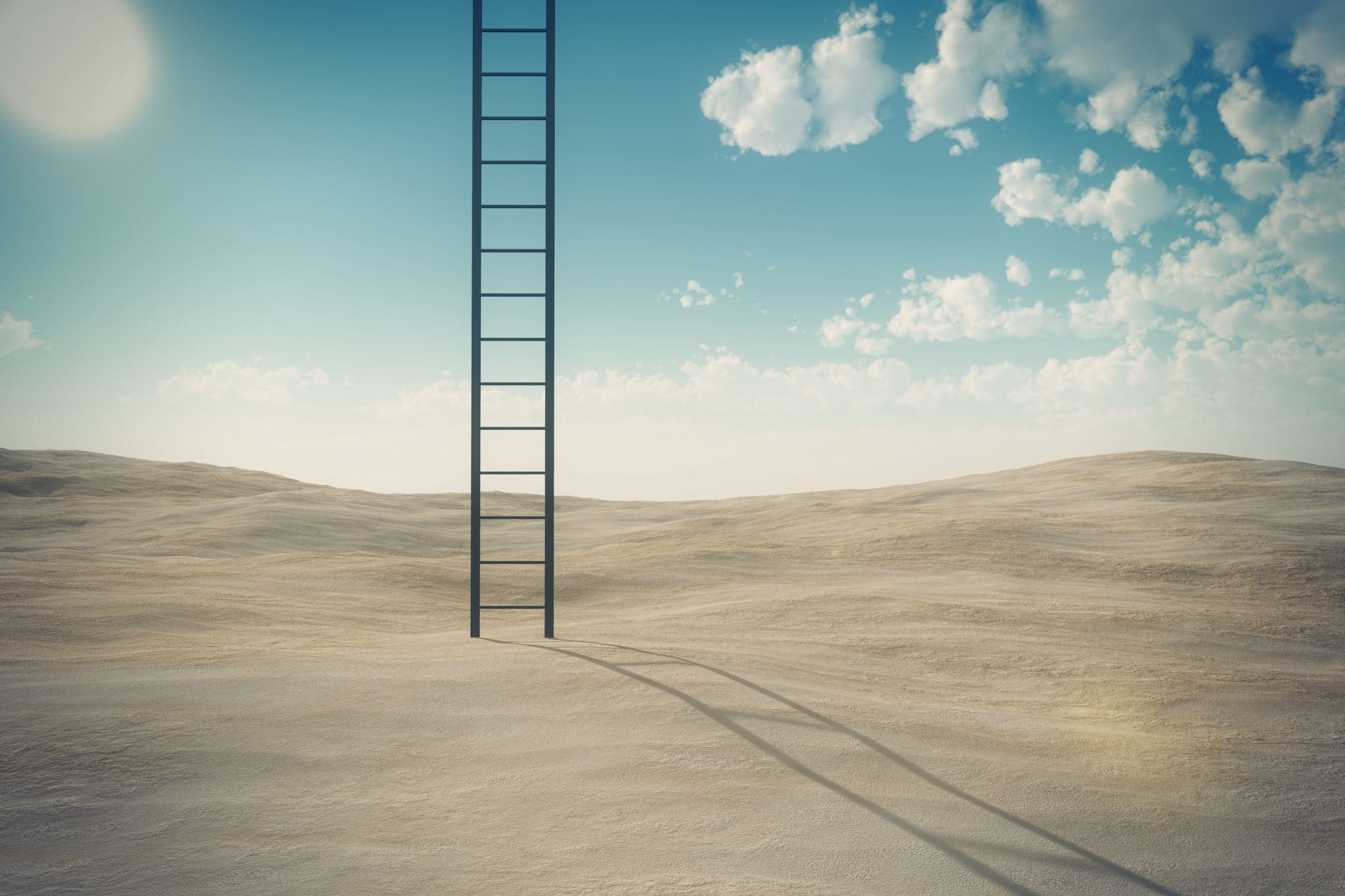 Reto
Elegir el grupo
Elegir el objetivo
Busca la competencia o inteligencia menos trabajada y piensa una actividad con ellas
Ejemplos
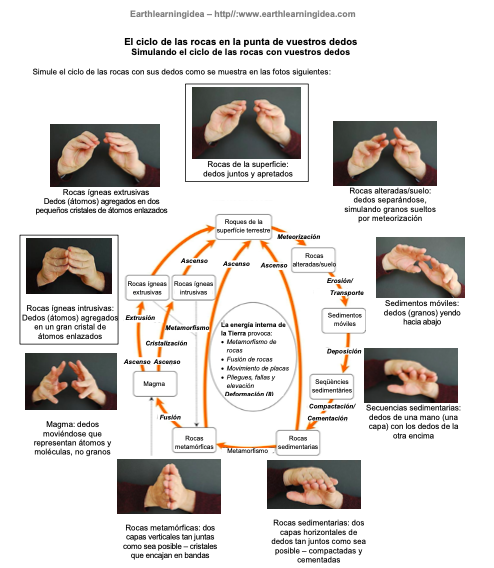 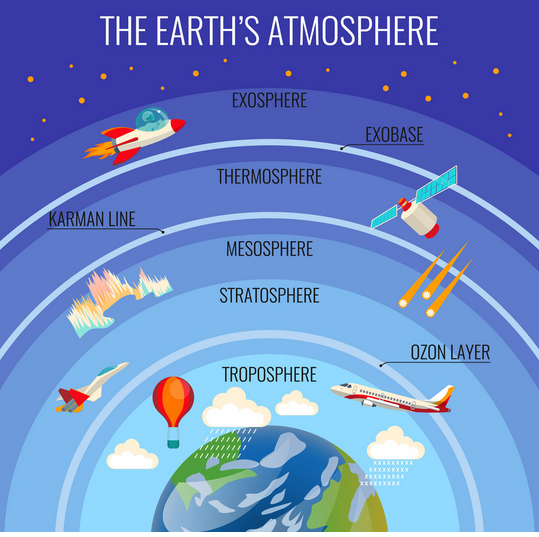 Gamificación y la disciplina positiva
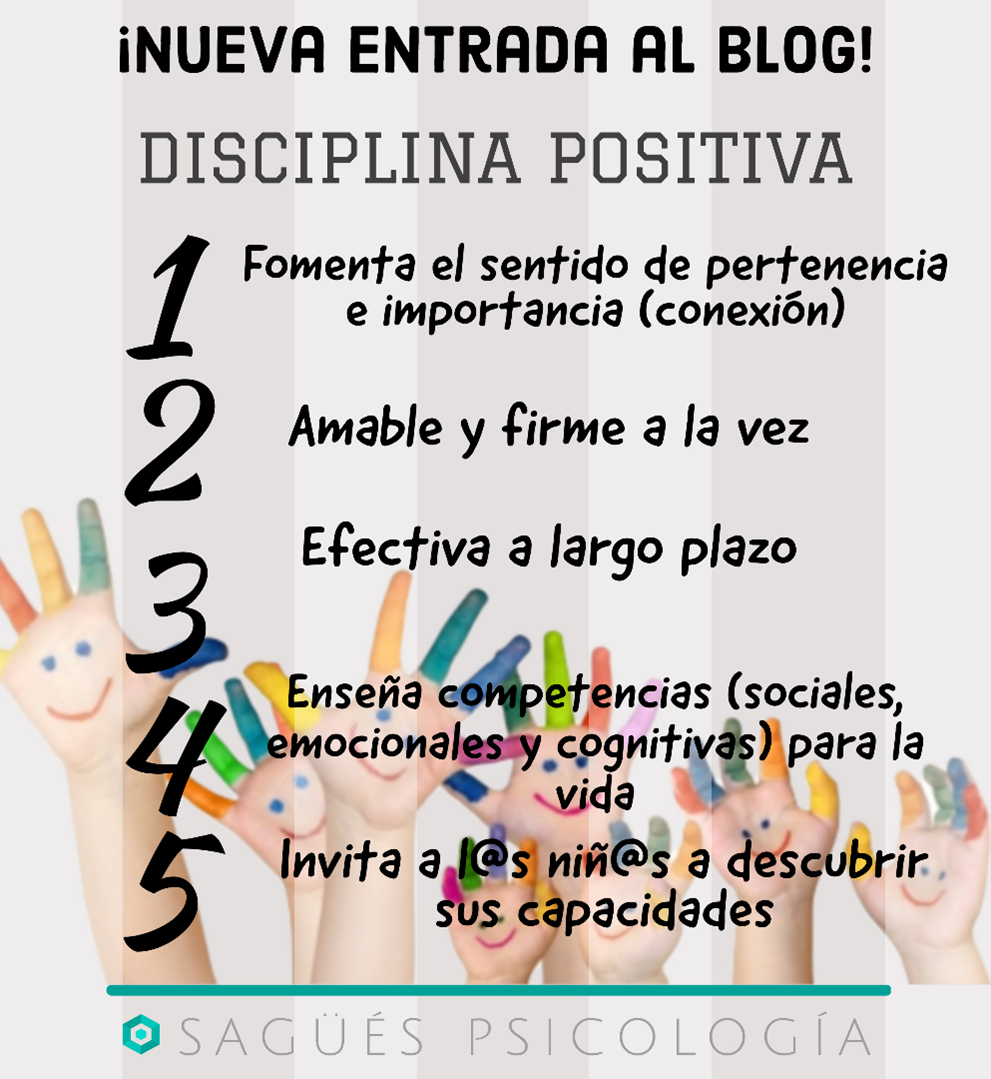 Pensar en actividades que hagan brillar a los más desapercividos.
Dar puntos a quien más lo necesita
Palabras de aliento y no “elogio”
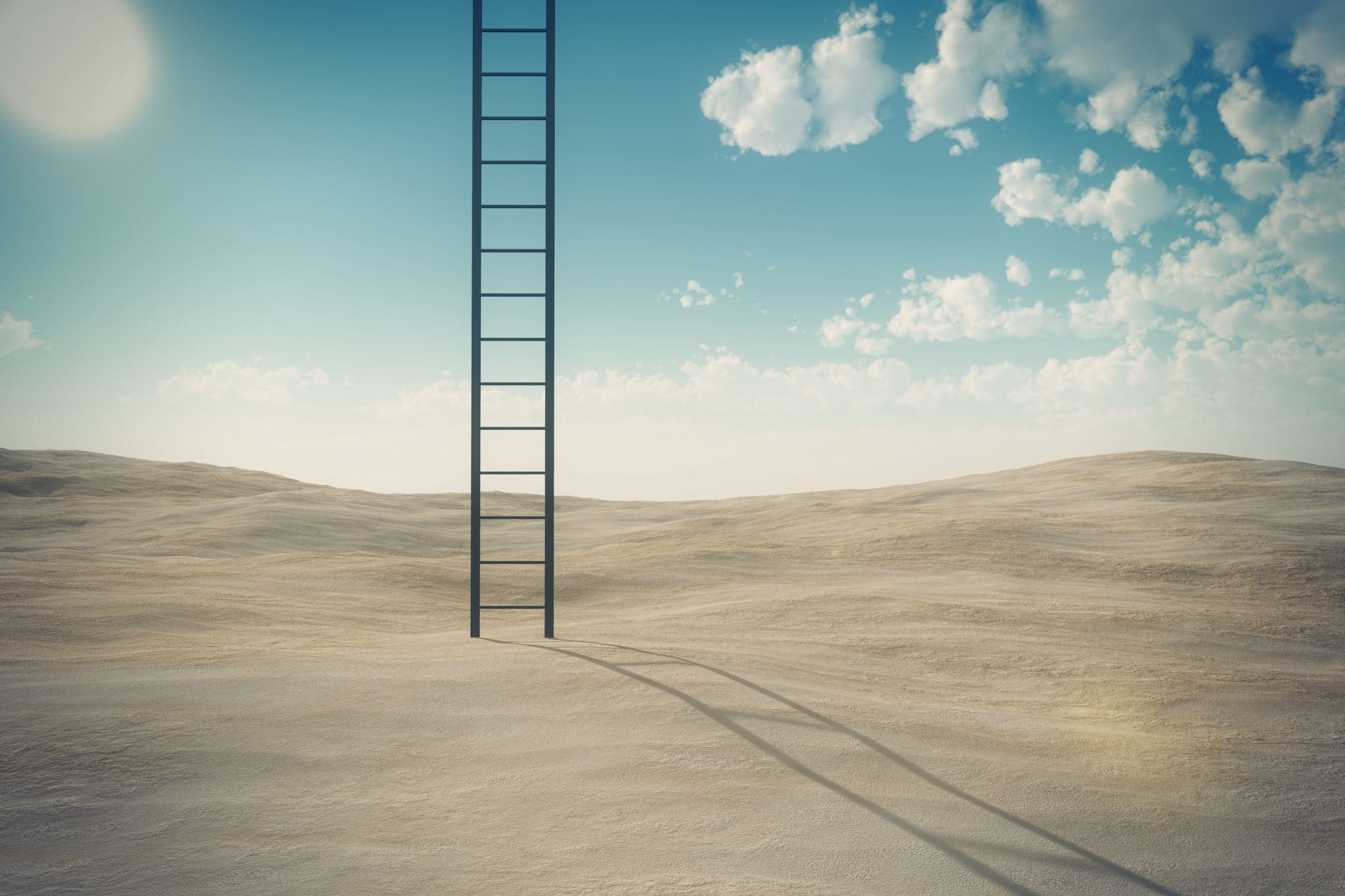 Reto
Elegir el grupo
Elegir el objetivo
Elegir al alumno más complicado
Buscar actividades que permitan:
Creatividad/ pensamiento lateral
Movimiento físico
Expresión
Pensar en las palabras de aliento.
Premiar las respuestas:
Ejemplos de actividades
Ejemplos de actividades
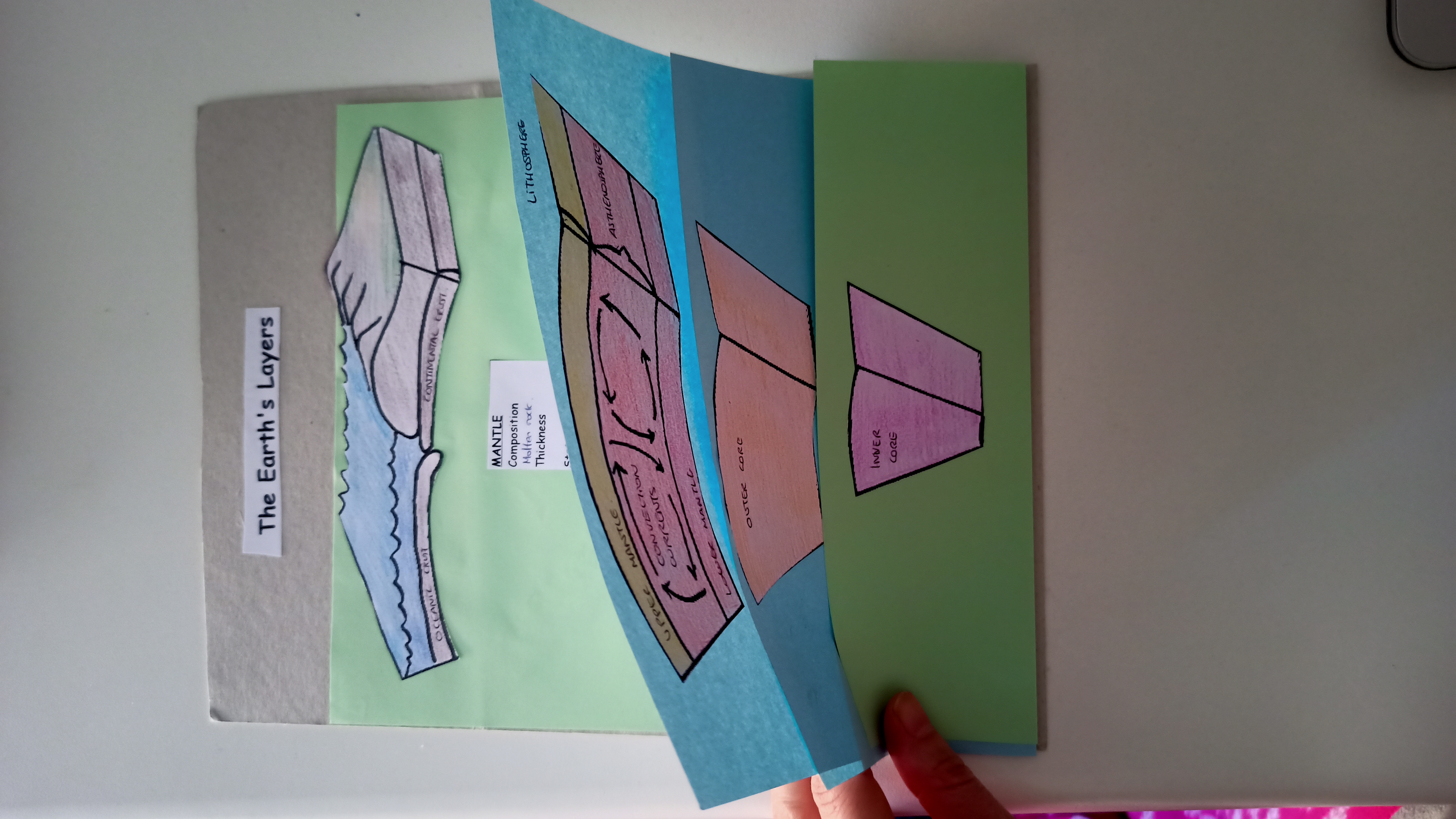 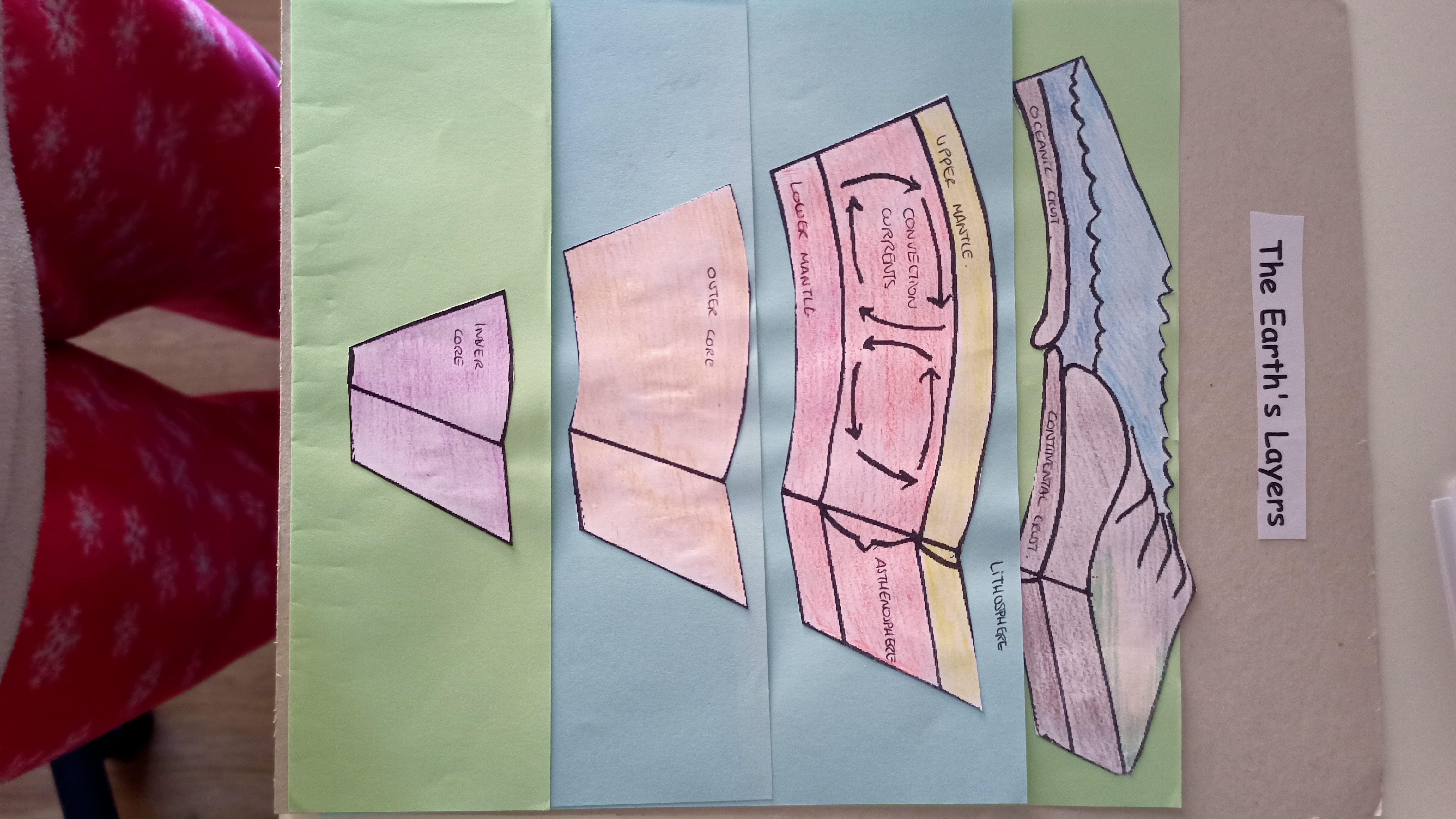 Ejemplos de actividades
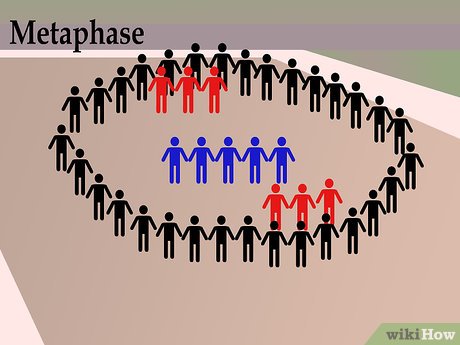 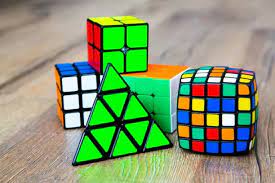 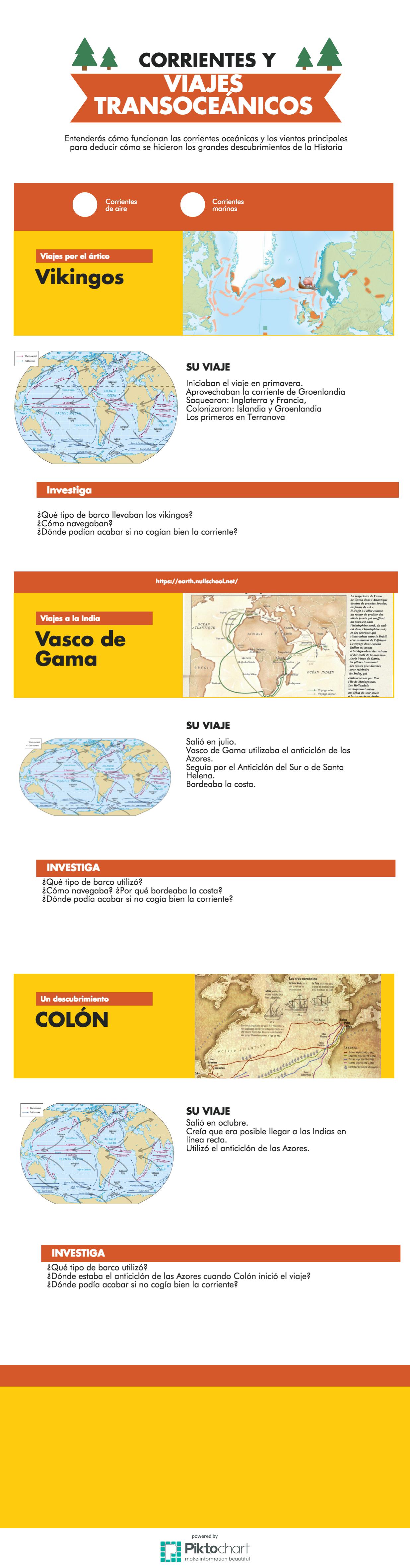 Ejemplos de actividades
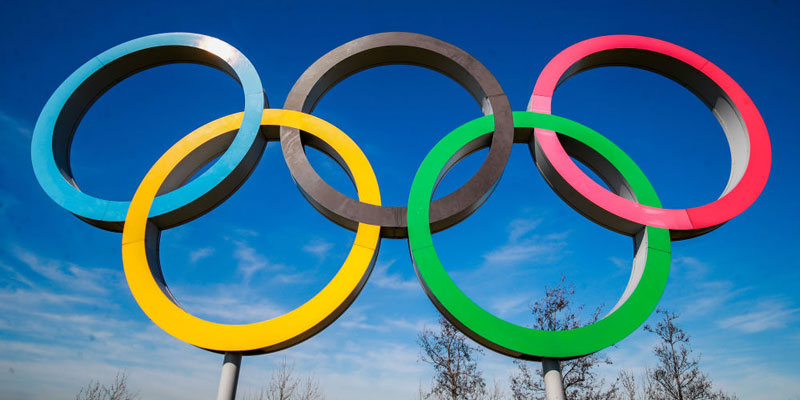 AHORA no es siempre
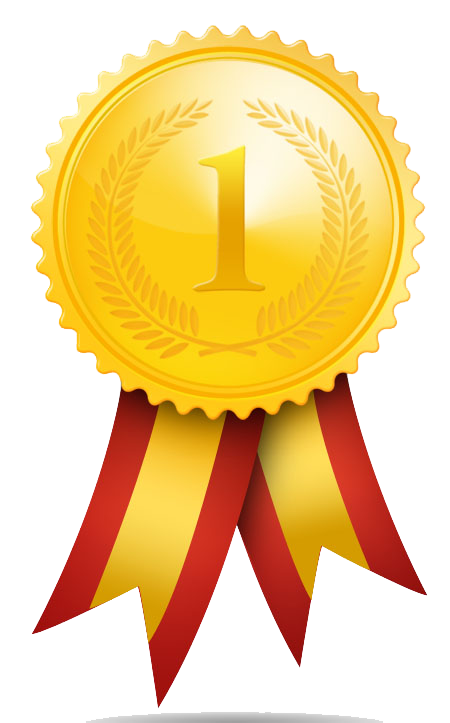 Esta foto de Autor desconocido está bajo licencia CC BY
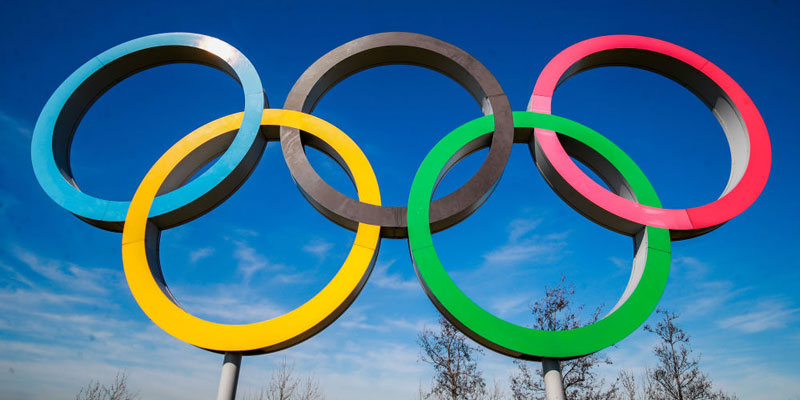 Pasito a PASITO
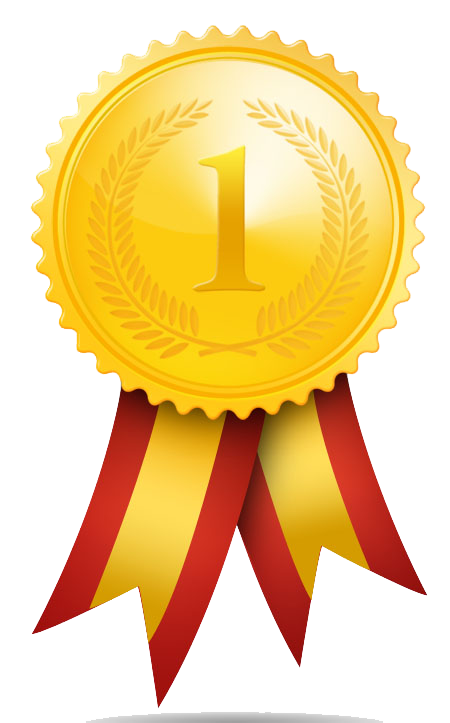 Esta foto de Autor desconocido está bajo licencia CC BY
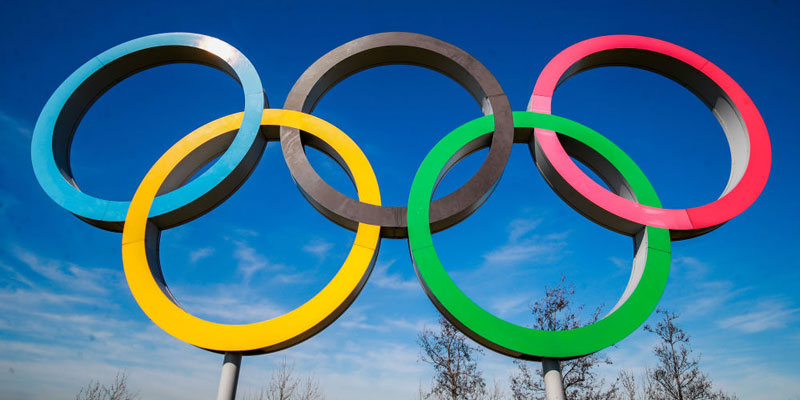 Hoy lo he HECHO, lo MEJOR que sé.
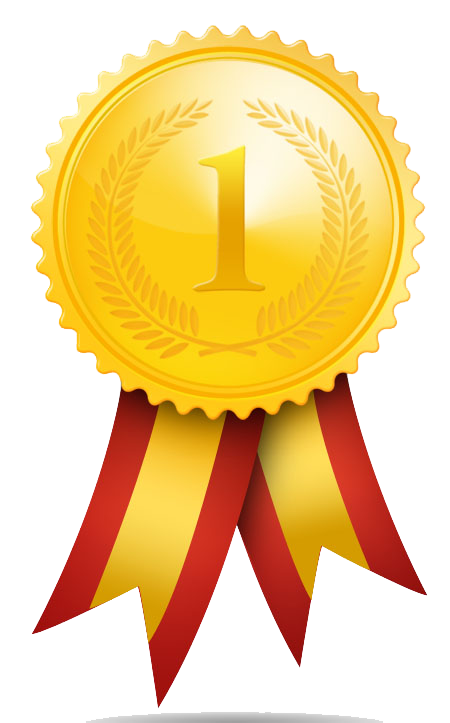 Esta foto de Autor desconocido está bajo licencia CC BY
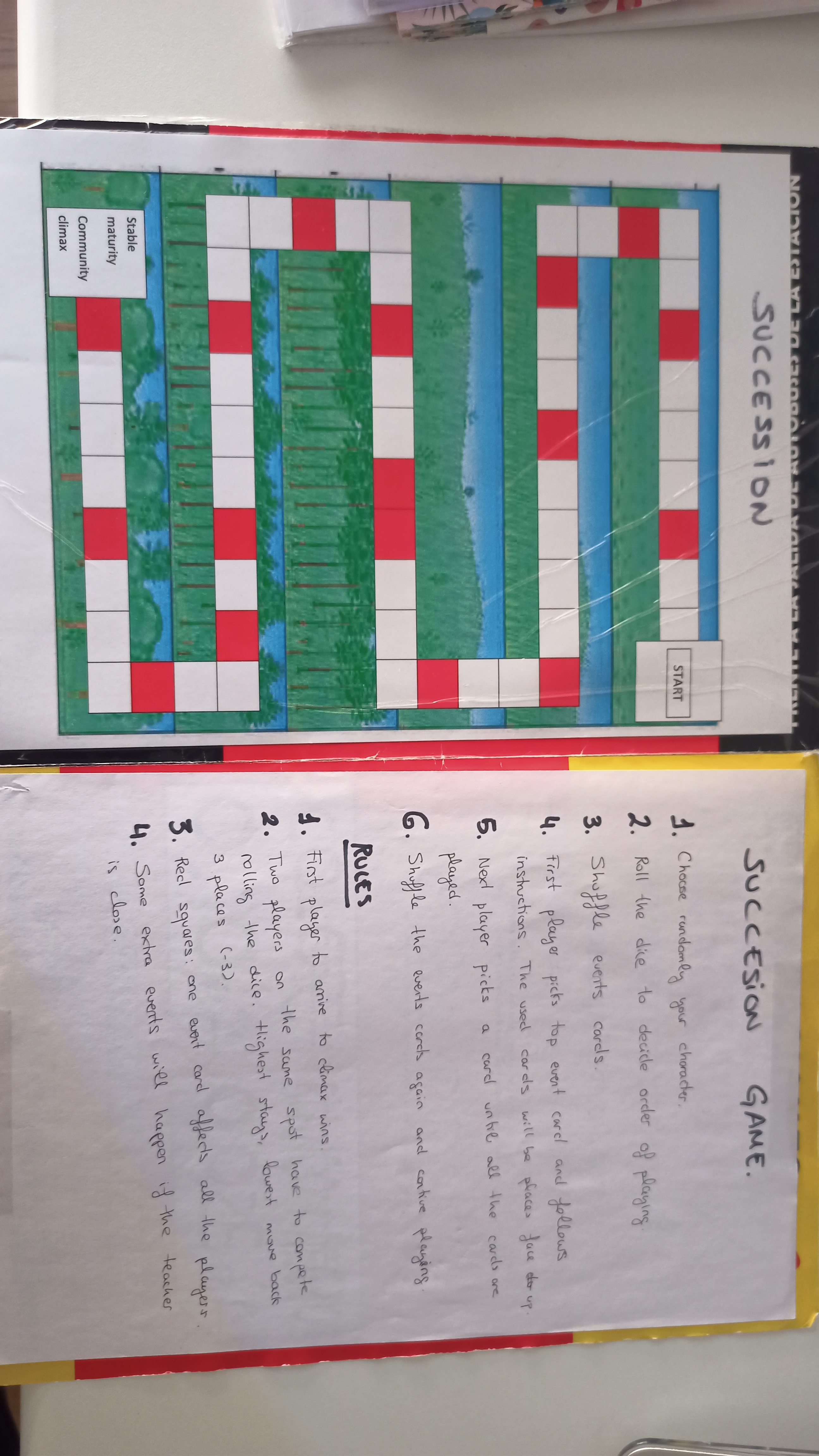 Tipos de juegos
Dinámicas 
Juegos con tablero
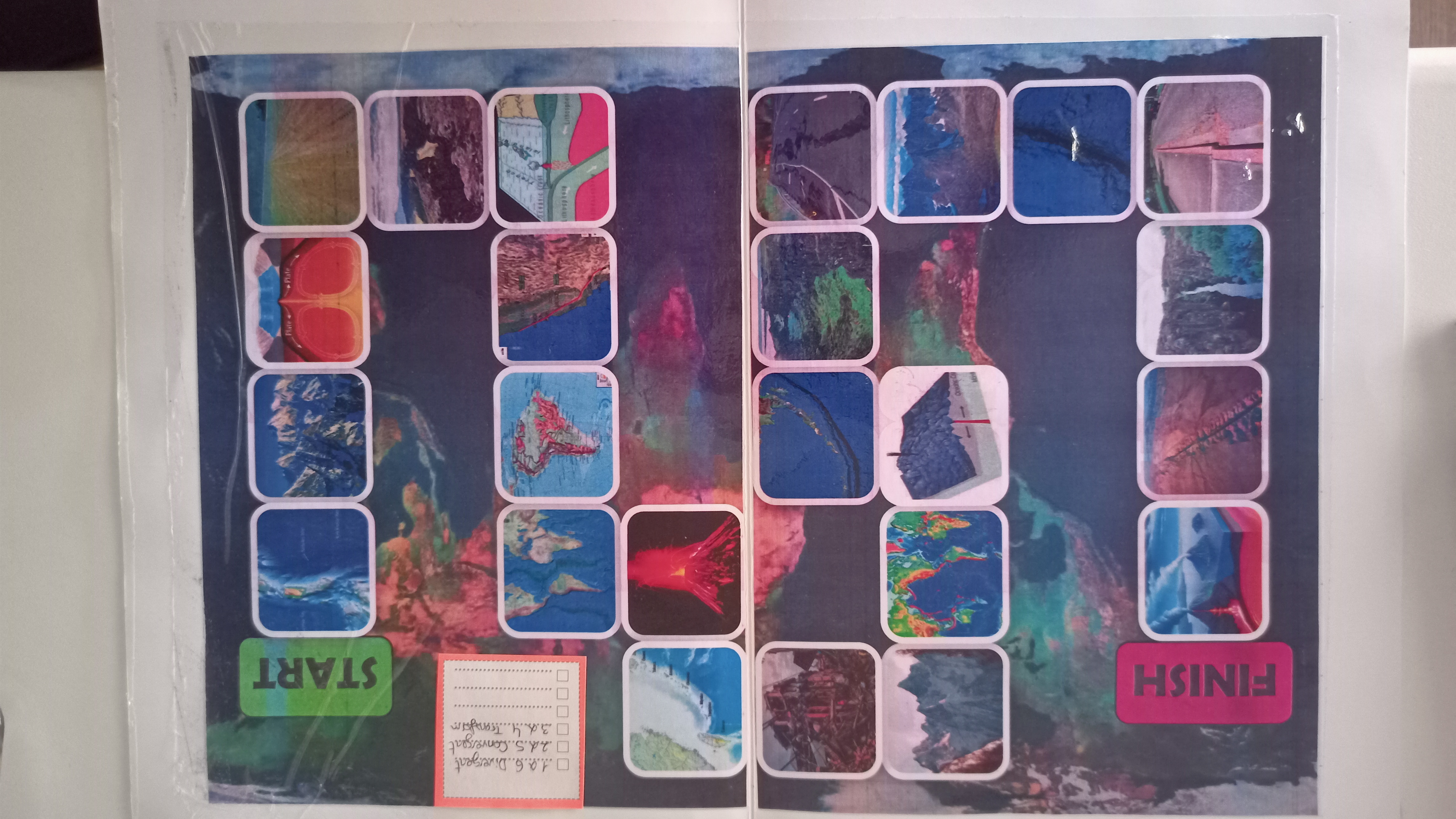 Actividades para cada momento
Enganchar
El ahorcado
Cluedo
Mistery boxes
Prácticas de laboratorio: disecciones
Decoración de puertas
Actividades para cada momento
Enganchar
El ahorcado
Cluedo
Mistery boxes
Prácticas de laboratorio: disecciones
Decoración de puertas
Explorar
Sopa de letras
Grupos cooperativos
Grupos de expertos
Webquest
Juegos de ordenador
lecturas
Elaborar
Vídeos
Analogías
Cuadernos pop-up
Explicar
Maquetas
Analogías
Vídeos
Actividades para cada momento
Elaborar
Vídeos
Analogías
Cuadernos pop-up
Explicar
Maquetas
Analogías
Vídeos
Actividades para cada momento
Actividades para cada momento
Evaluar
Kahoot
Jeopardy
Bamboozle
Cerebriti
Actividades para cada momento
El juego de construir el juego
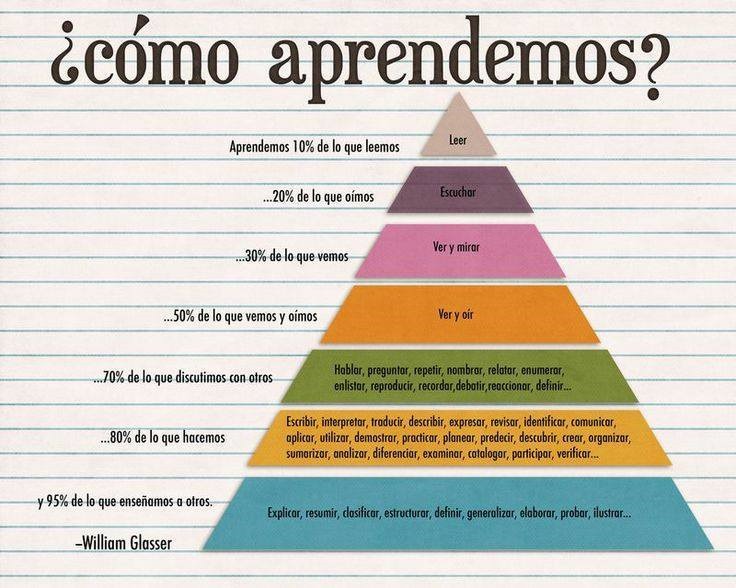 Crucigramas, sopas de letras…
Problemas de genética, física y química…
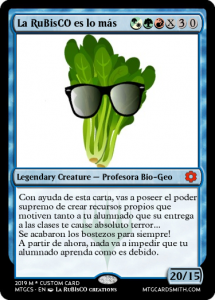 Actividades con poca preparación y dónde encontrarlas
La RUBISCO es lo más  (algunas requieren tiempo de “fabricación”)
EARTHLEARNING IDEA, geología en acción (para geología)
https://www.earthlearningidea.com/Indices/contents_Spanish.html
Teachers pay teachers (en inglés)
cambio climático: https://www.makeuseof.com/tag/10-environmental-games-teach-kids-earth-ecology-conservation/
https://www.thoughtco.com/ (lecturas)
https://www.teachit.co.uk/science/topical-resources/teaching-ideas
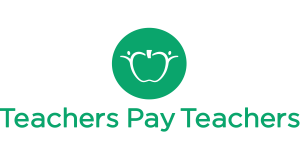 Actividades con poca preparación y dónde encontrarlas
CROL: https://www.educa.jcyl.es/es/webs-tematicas/crol-centro-recursos-on-line
Actiludis
ALCORISA: https://formacionalcorisa.es/?p=2241
Actividades + inversión, - tiempo
Barajas de cartas temáticas
Organ attack
Timeline
Panic in the lab 
Pandemia
History cubes
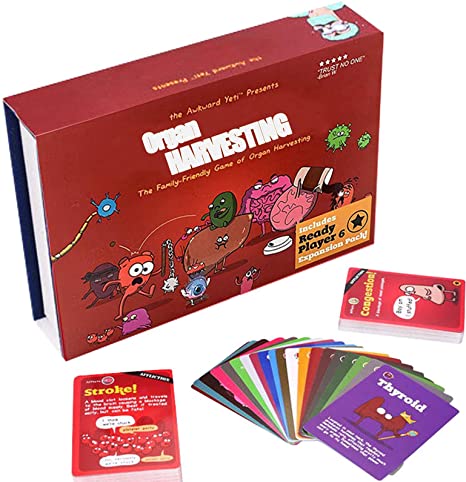 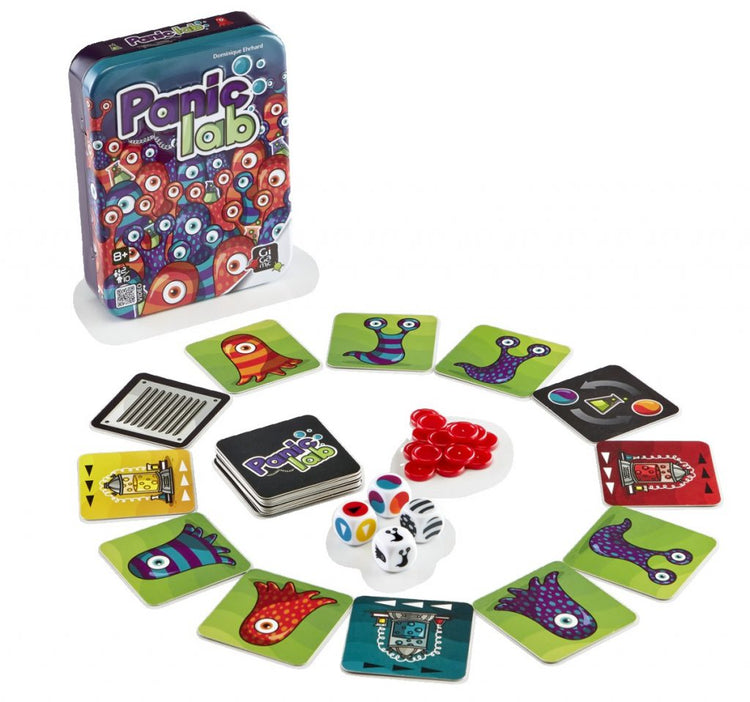 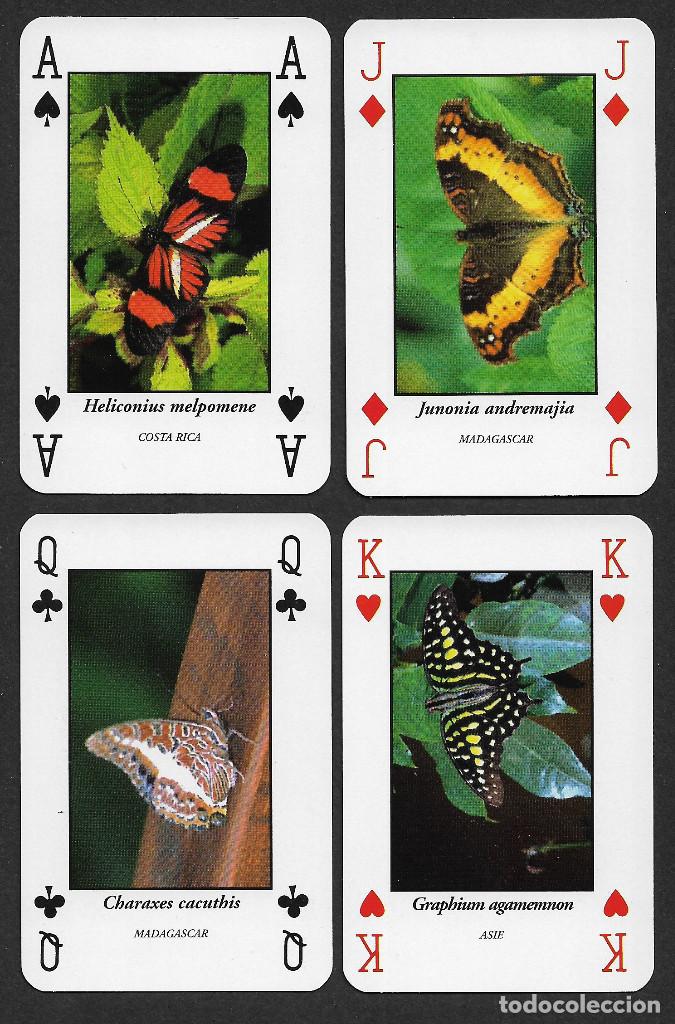 Actividades + inversión, - tiempo
Barajas de cartas 
Tarjetas de personajes
https://bighugelabs.com/deck.php
Quién es quién?
Bingo
Adivino quien soy.
Memory
Zoom
30”
”Sigue la pista”
Simon dice
Set
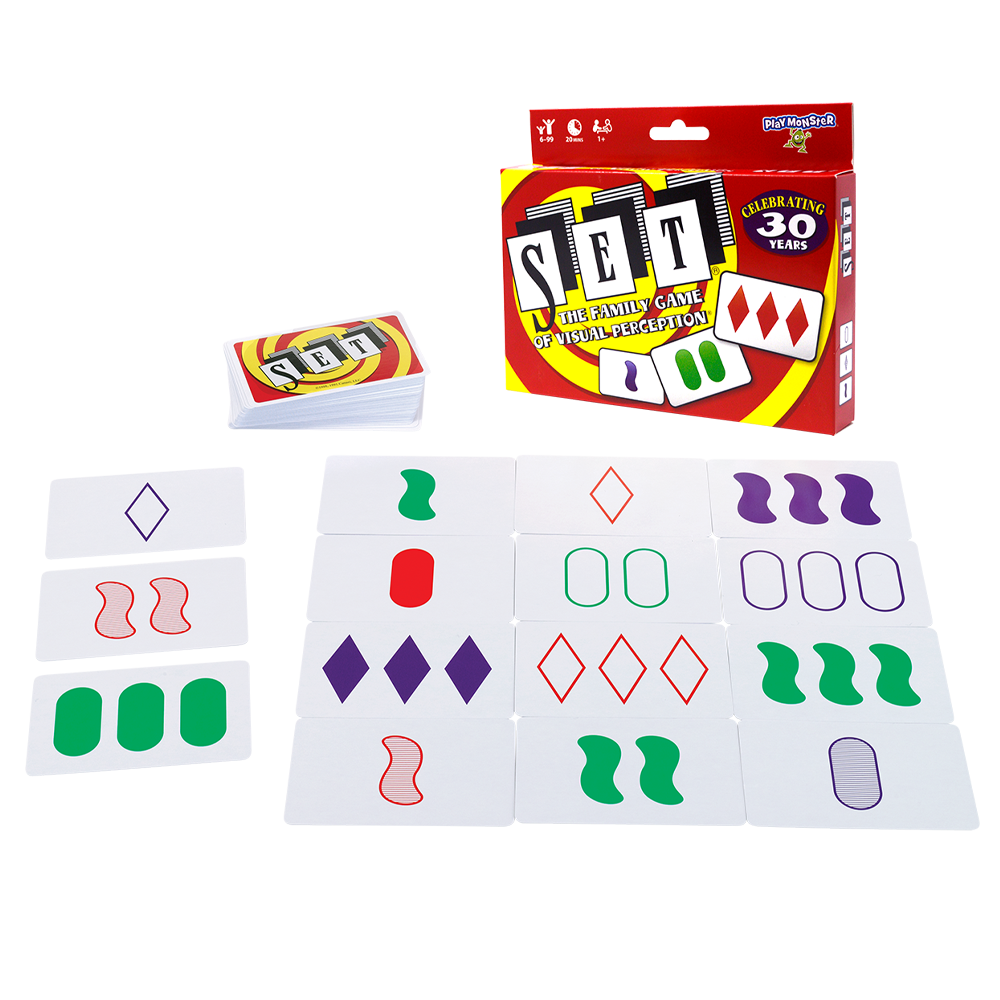 Organizar ideas y recursos
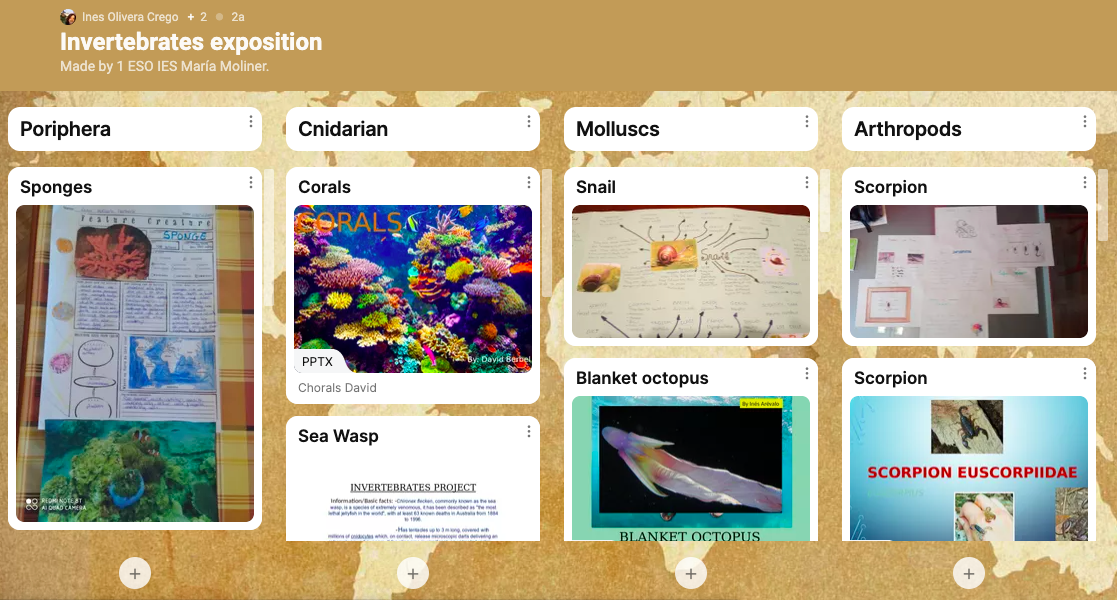 https://es.padlet.com/inesolicre/g3k4juuj7i942zw3
Organizar ideas y recursos
https://es.padlet.com/inesolicre/g3k4juuj7i942zw3
Actividades +medios + tiempo +gente?
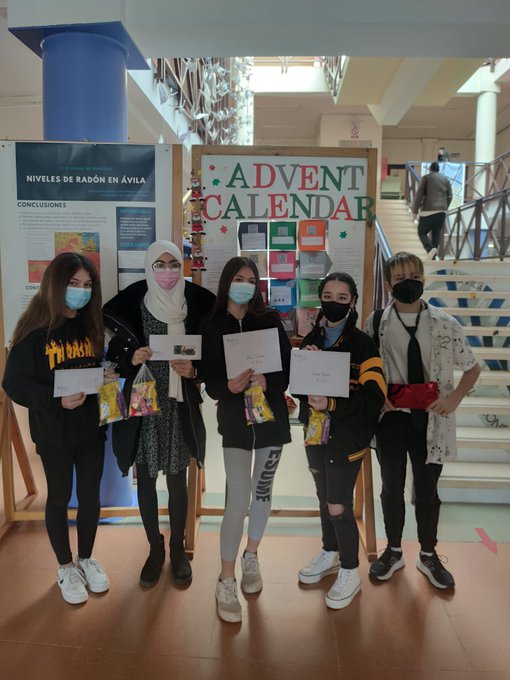 Calendario de adviento
Easter egg hunt
Scape room 
Breakoutedu
Gymkhana
https://trello.com/b/KgYi4PnZ/plan-de-gamificaci%C3%B3n
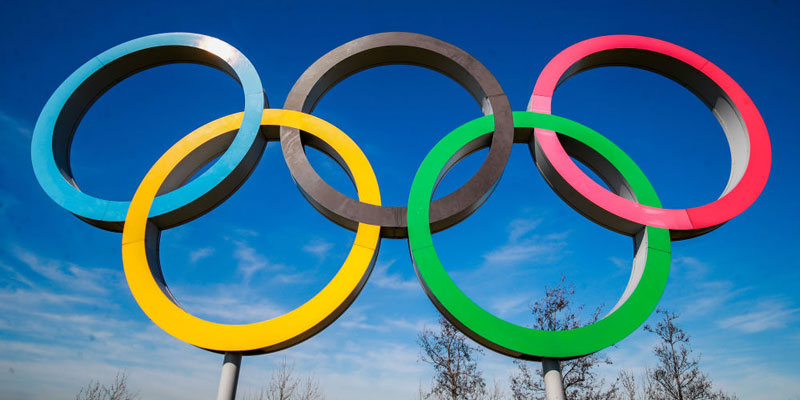 Enhorabuena por tu trabajo, puedes estar muy orgulloso de ti.
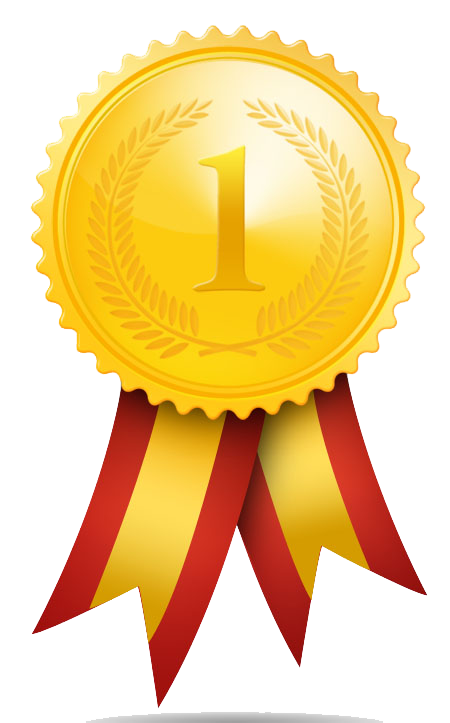 Esta foto de Autor desconocido está bajo licencia CC BY
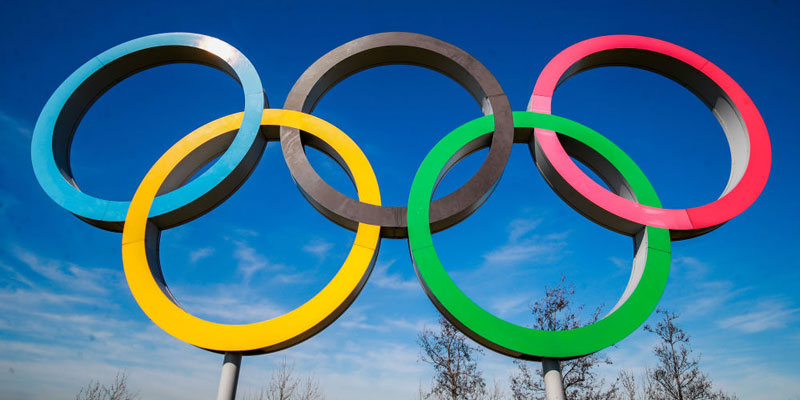 Gamificación de Ciencias y Tecnología en la Educación Secundaria
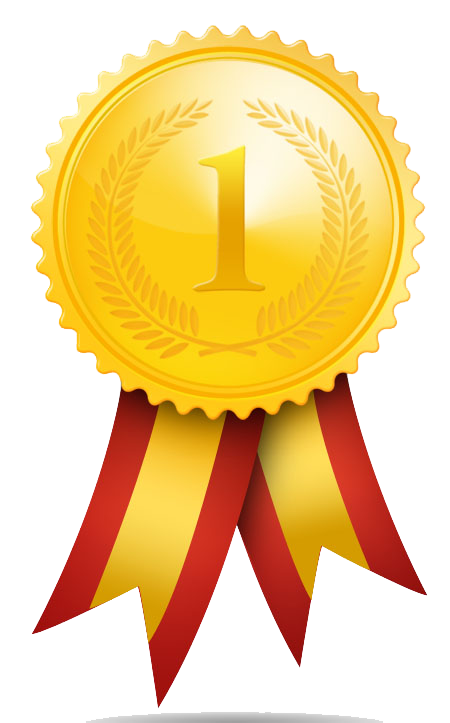 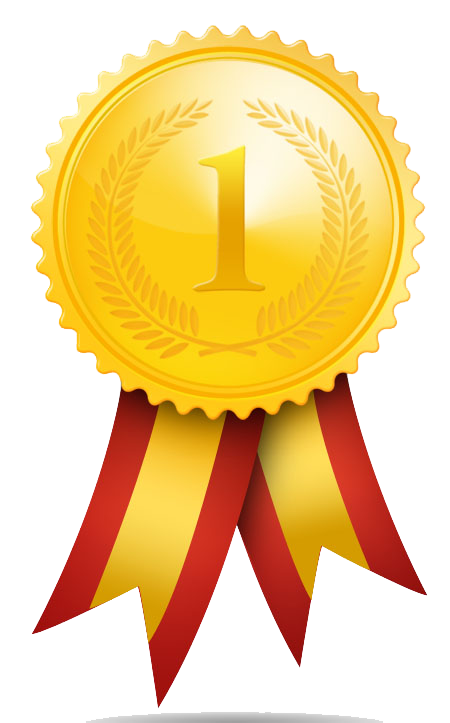 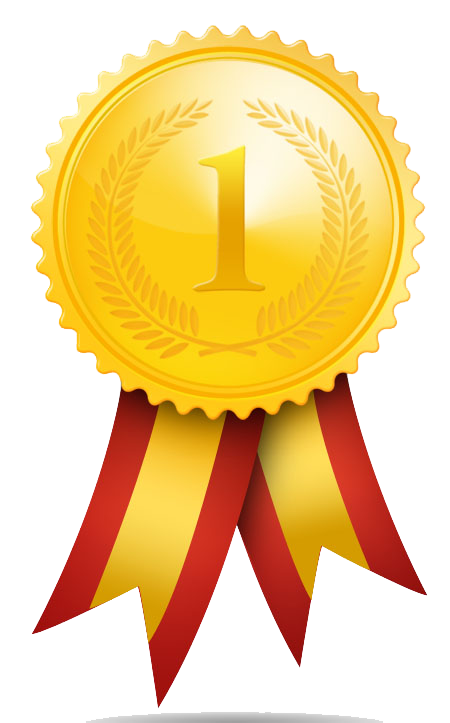 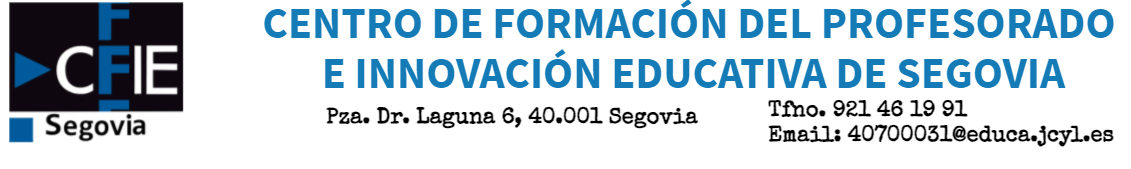 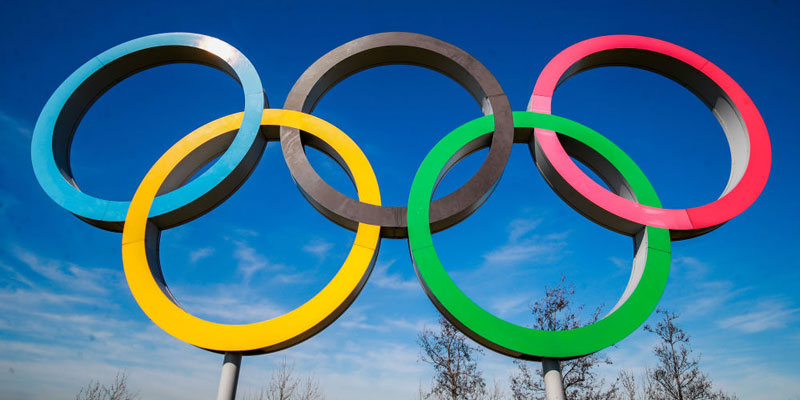 Pasito a PASITO
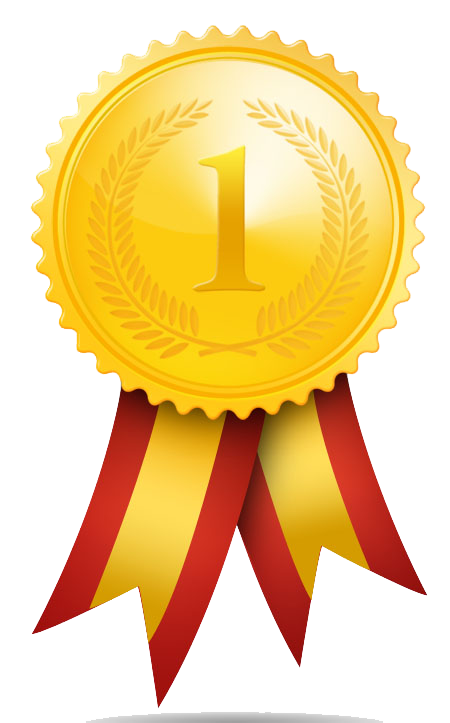 Esta foto de Autor desconocido está bajo licencia CC BY
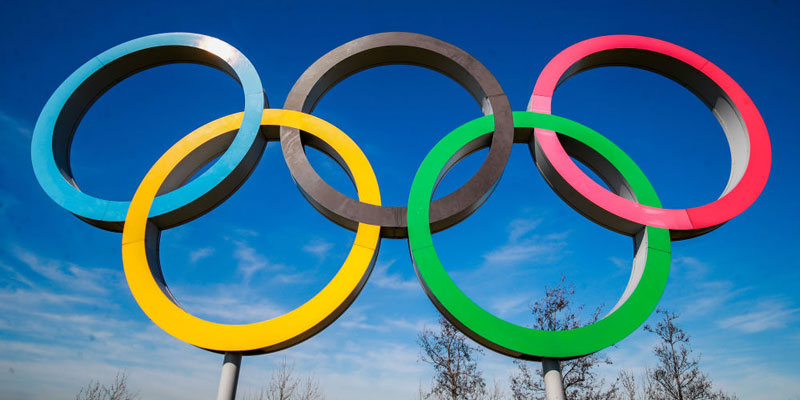 Hoy lo he HECHO, lo MEJOR que sé.
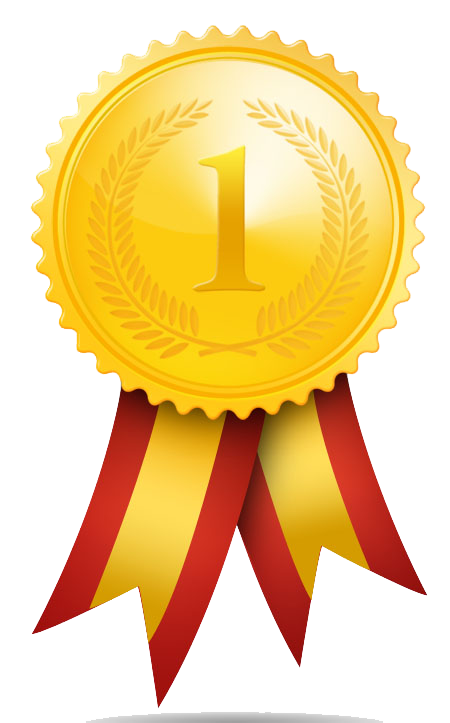 Esta foto de Autor desconocido está bajo licencia CC BY
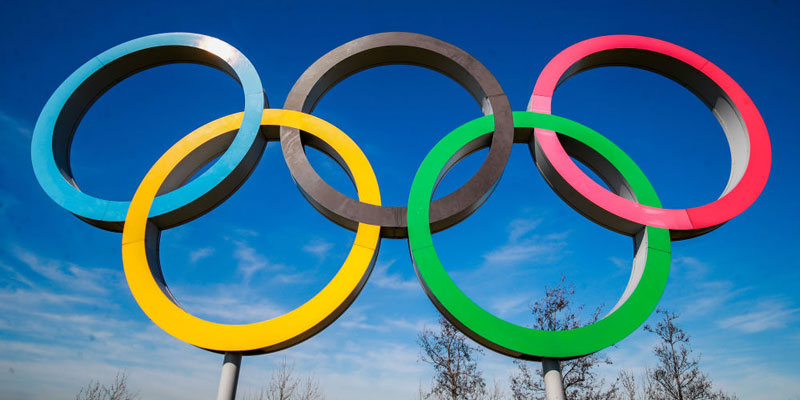 Satisfacción
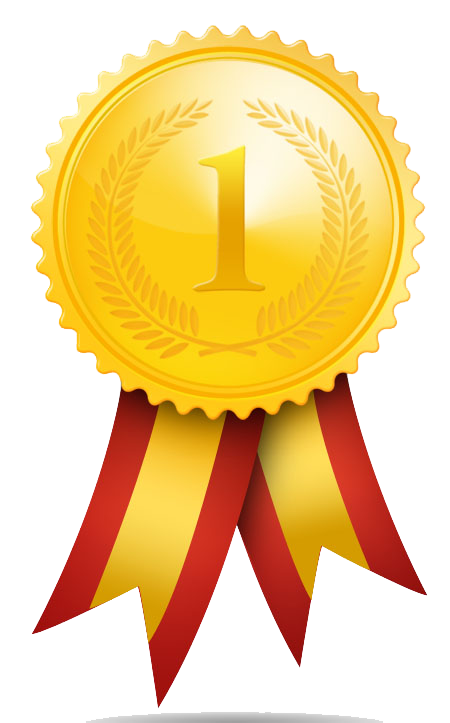 Esta foto de Autor desconocido está bajo licencia CC BY
Satisfacción
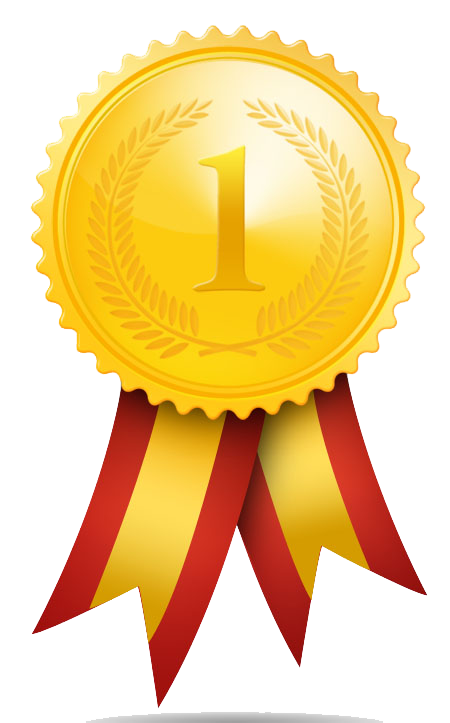 Elegir el soporte
Definir las recompensas
Diseñar evaluación de la actividad
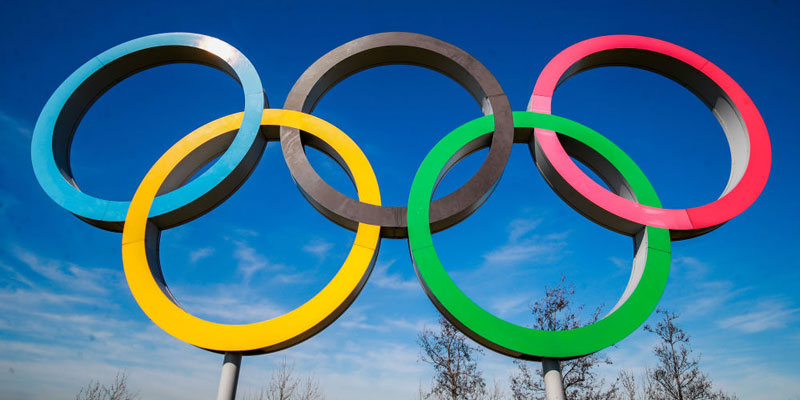 Esta foto de Autor desconocido está bajo licencia CC BY